ثق بأن الله ميزك بقدرات تختلف عن غيرك، ومهم أن تثق بنفسك، وتؤمن بقدراتك، ولو قال الناس عنك ما قالوا.
امض قدماً ولا تلتفت
1
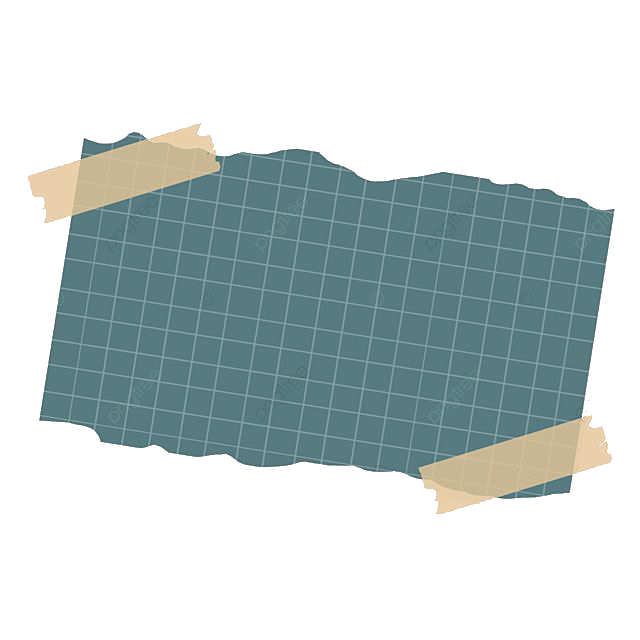 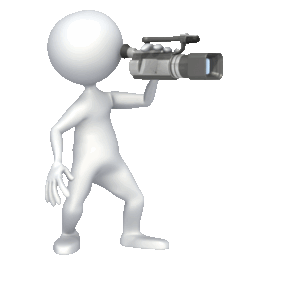 قدرات
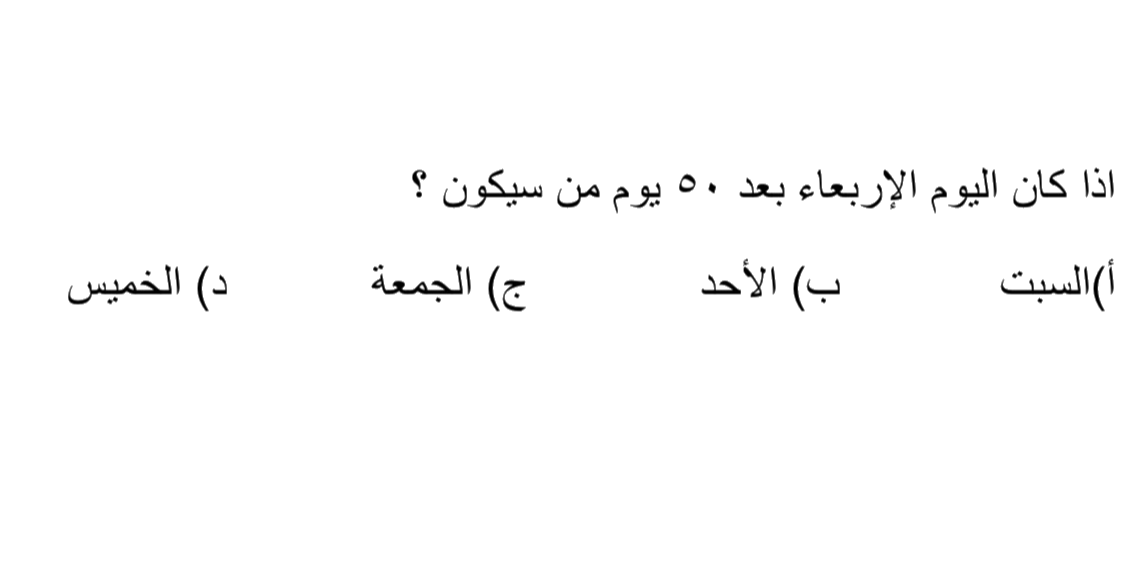 2
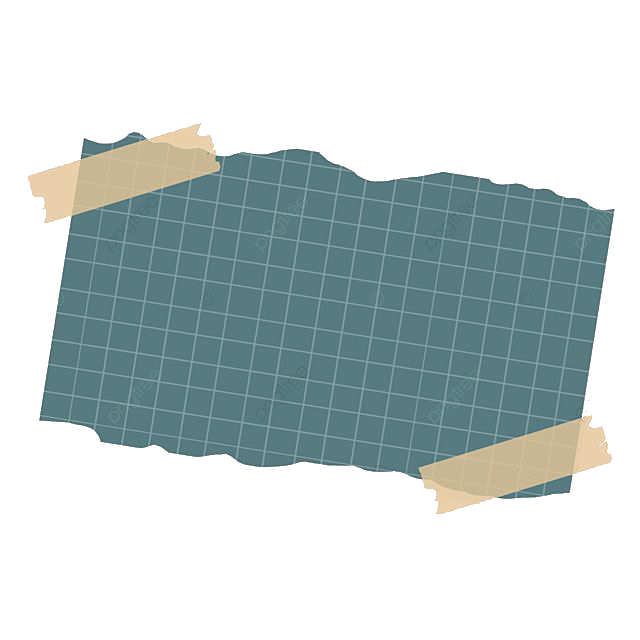 عنوان الدرس 
٢-١
مقدمة في المصفوفات
3
الجنود السعوديين هم رمز للقوة والشجاعة، فادعو الله أن يمنحهم الخير في حياتهم.
اللهم شدد أزرهم، وقوي من عزيمتهم، وارزقهم الصبر والطمأنينة والهدوء.
4
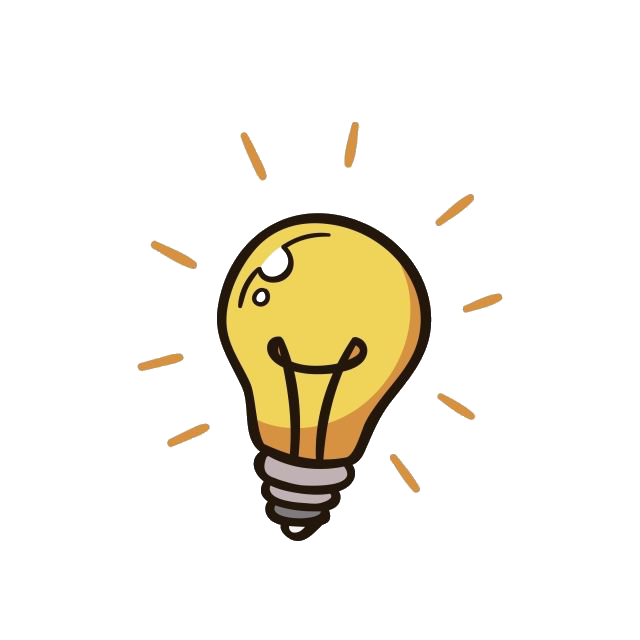 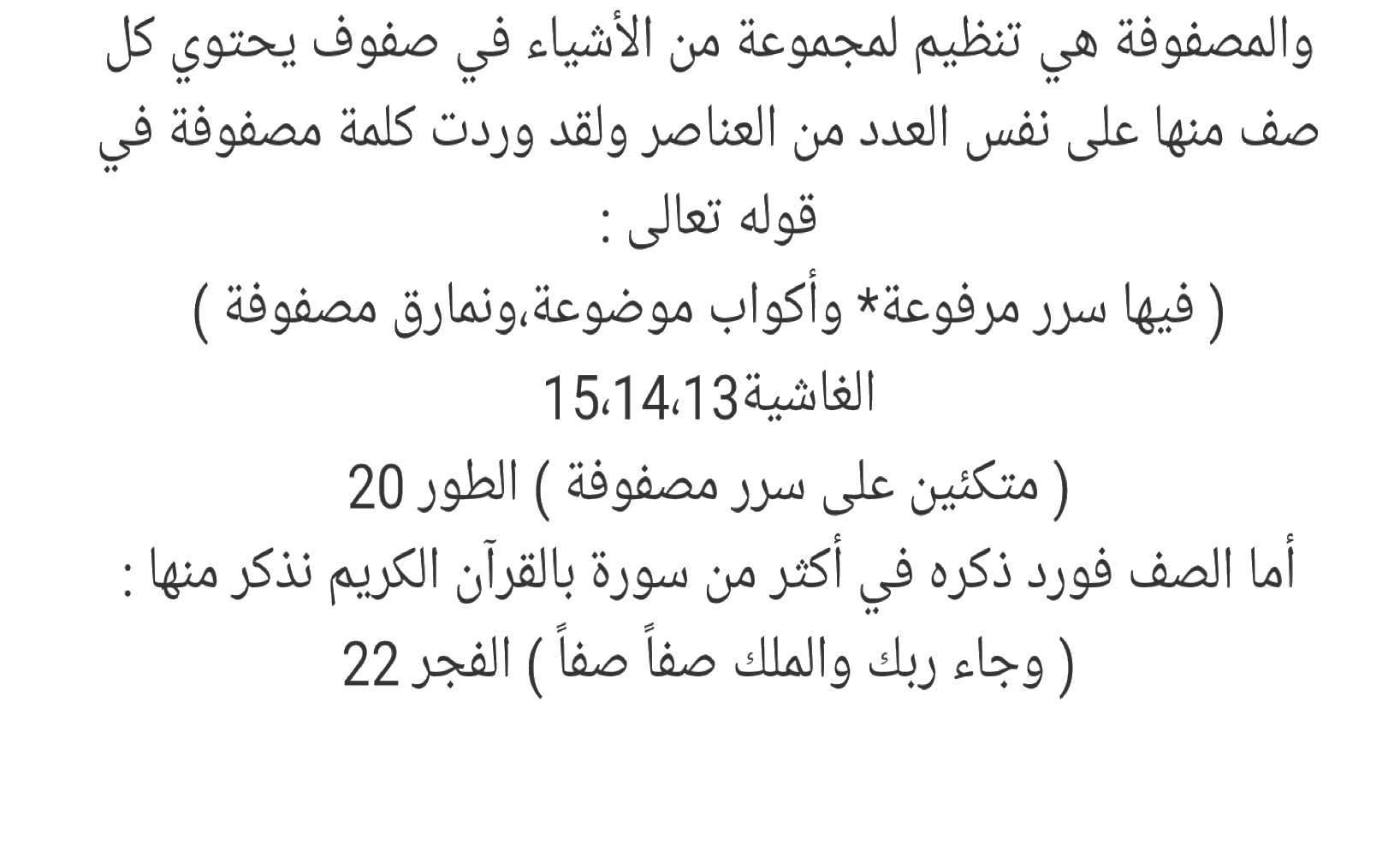 5
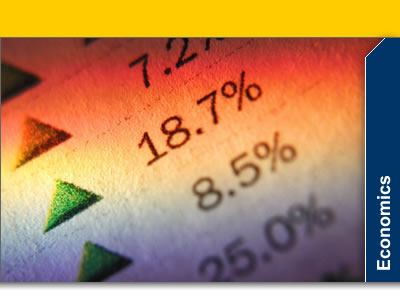 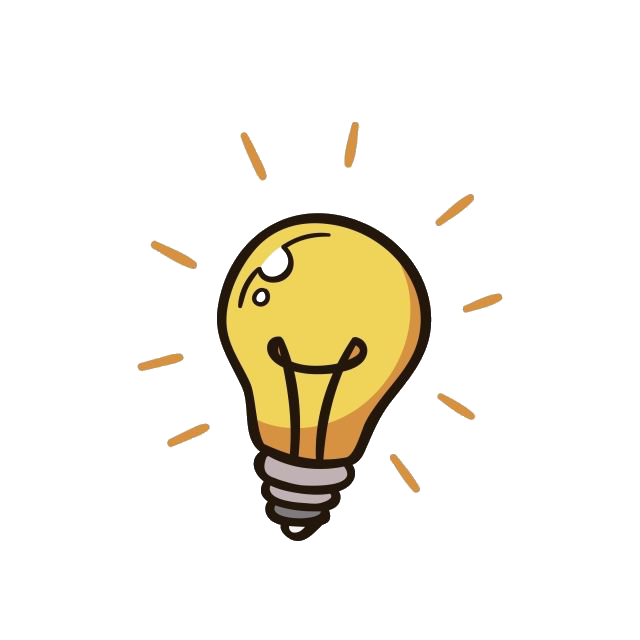 وفي الاقتصاد تستخدم المصفوفات كنموذج مفتوح ونموذج مغلق للعالم ليونتيف لتحديد الأسعار
6
أهداف الدرس
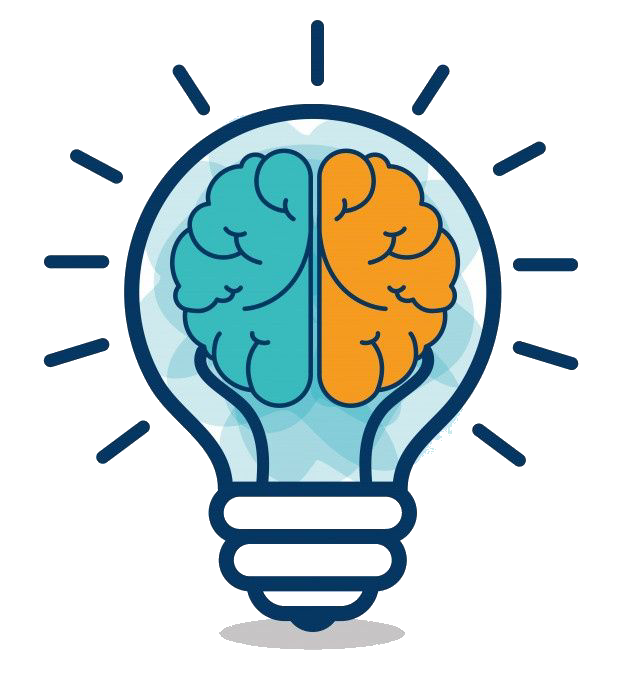 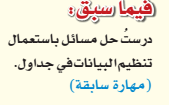 ما فائدة تنظيم البيانات  في جداول
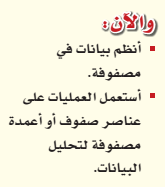 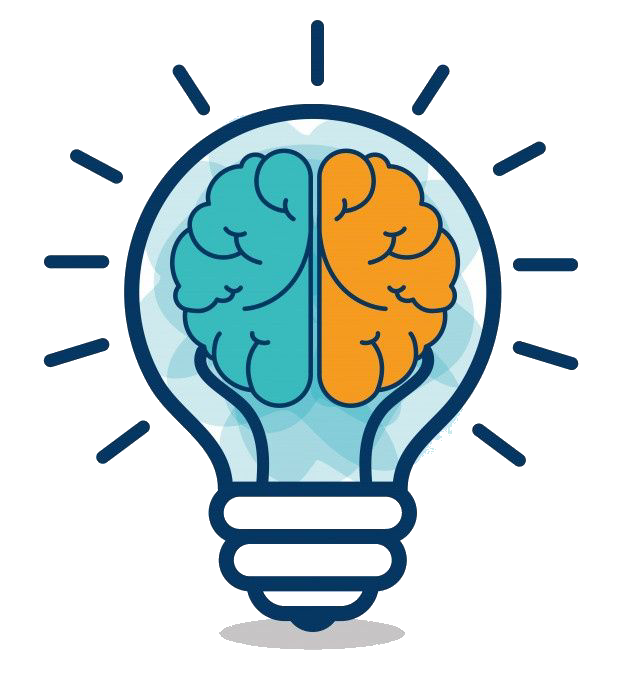 7
مفردات الدرس
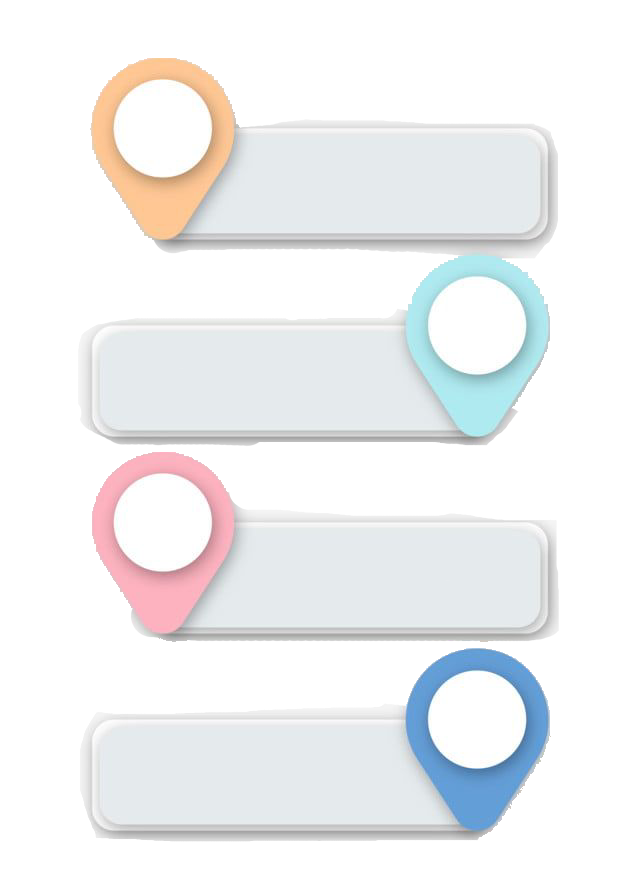 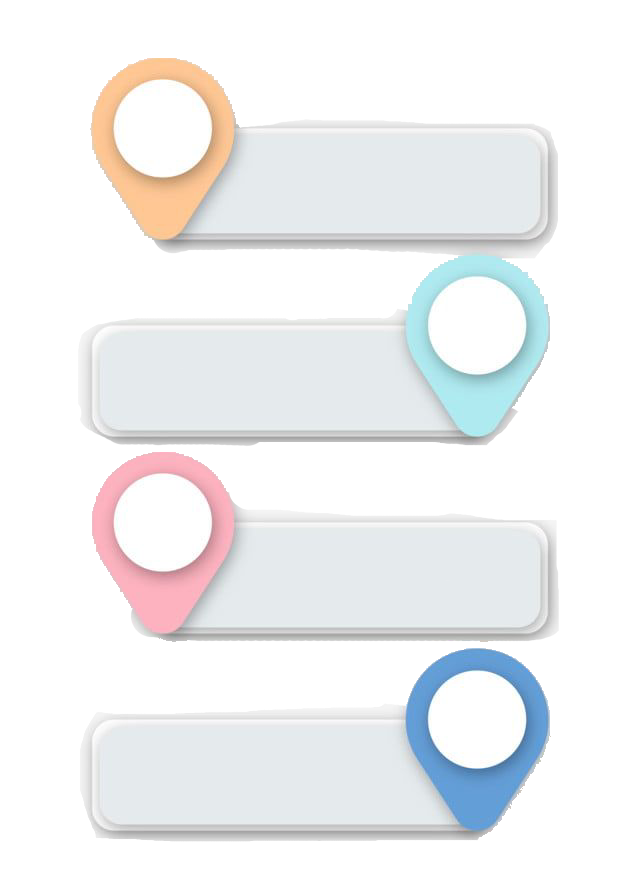 ٢
١
الحد
المصفوفة
٤
٣
مصفوفة الصف
الرتبة
٦
٥
مصفوفة العمود
مصفوفة المربعة
٨
٧
مصفوفة الصفرية
المصفوفات المتساوية
8
لماذا
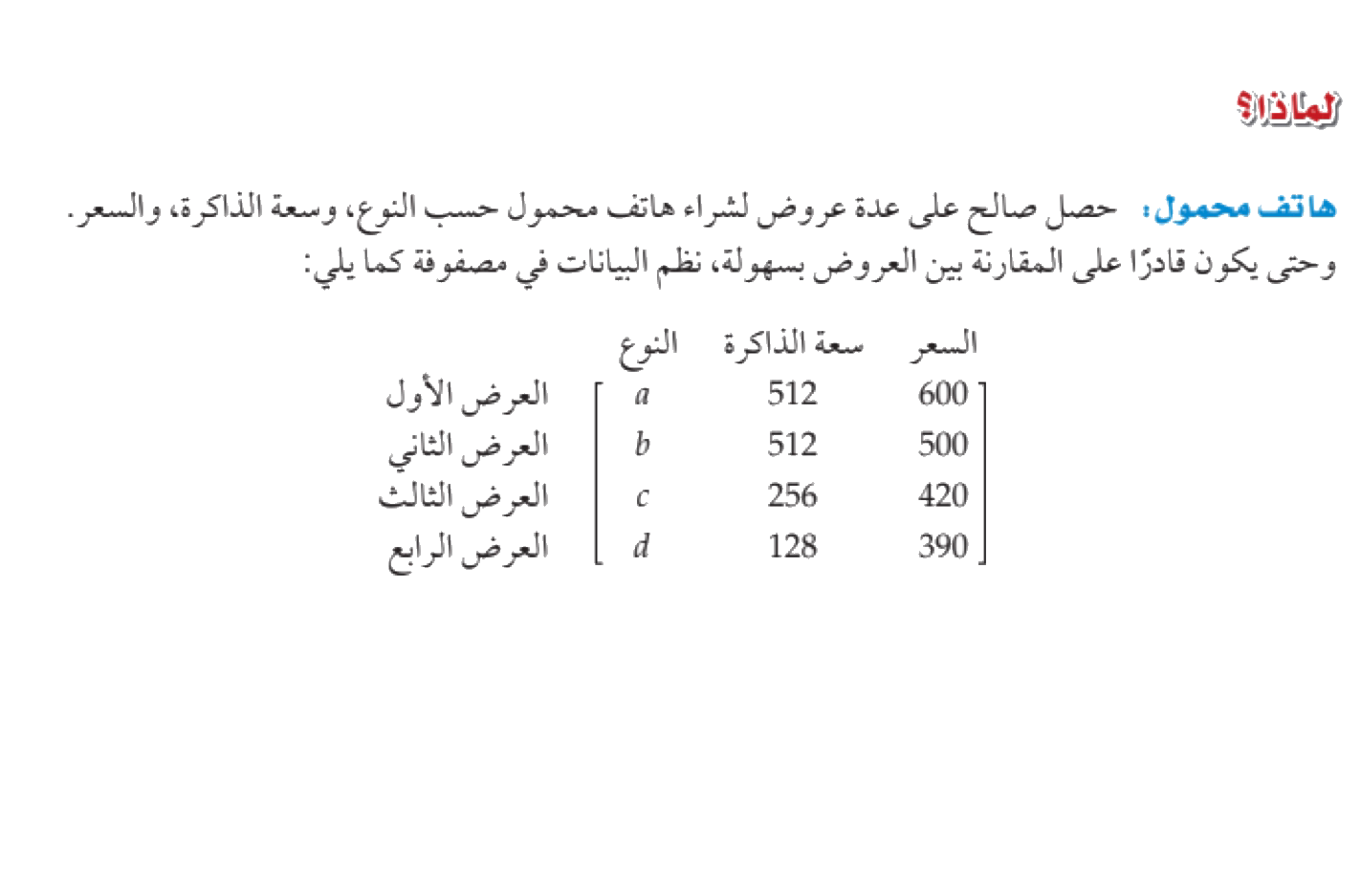 كم عدد الصفوف في مصفوفة الهاتف المحمول ؟
كم عدد الأعمدة في مصفوفة الهاتف المحمول ؟
ما العدد الظاهر في الصف الثاني والعمود الثالث ؟
9
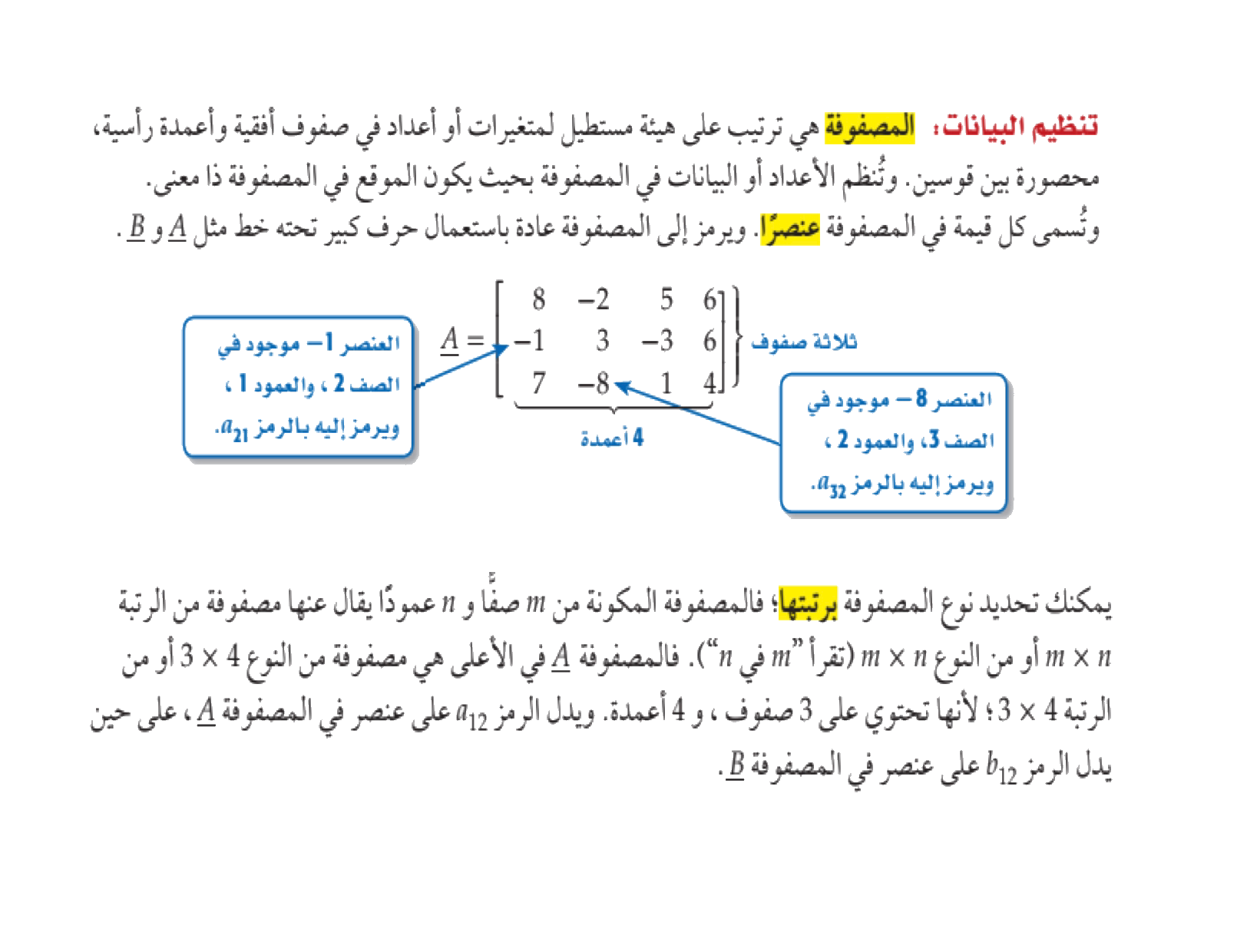 10
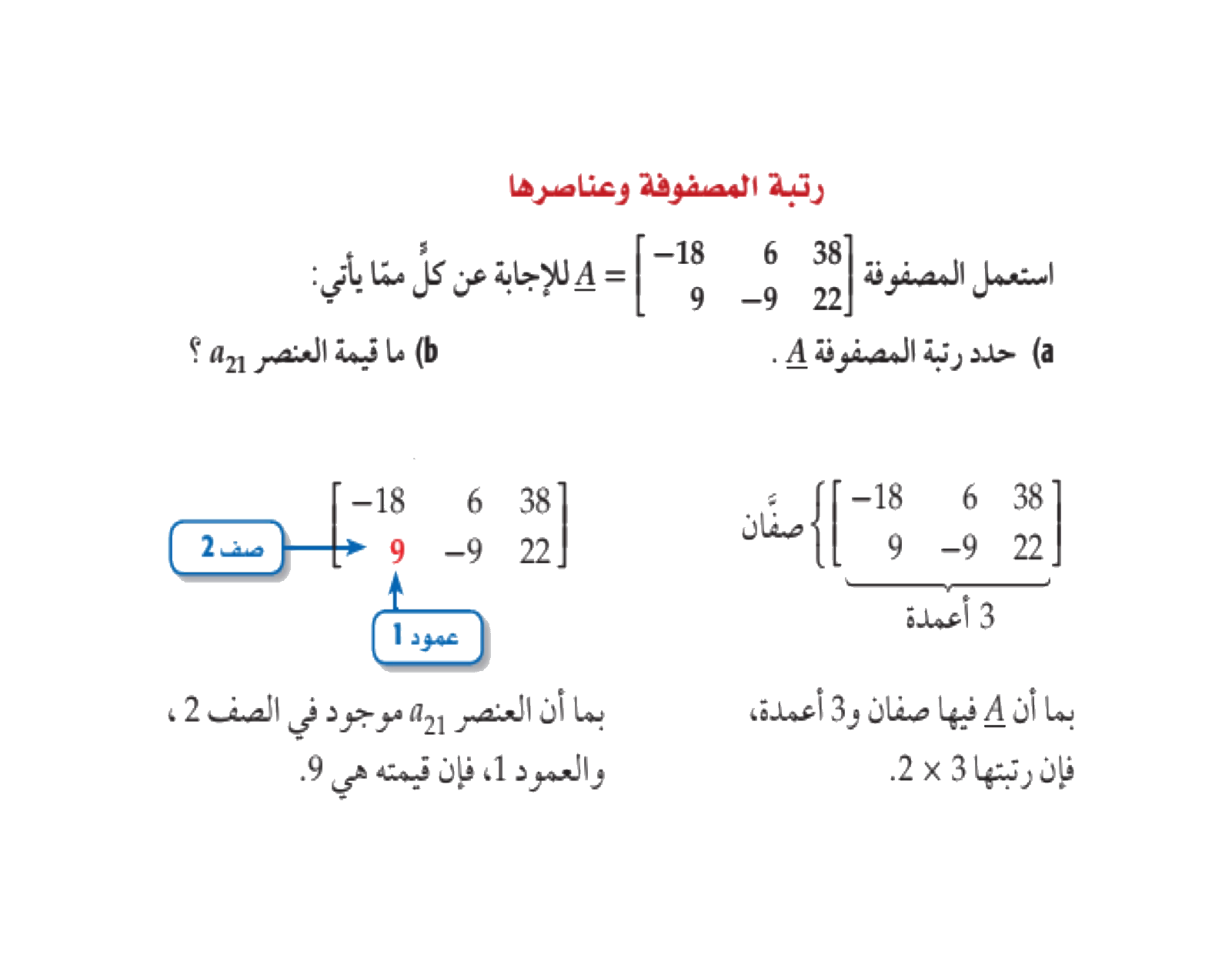 مثال
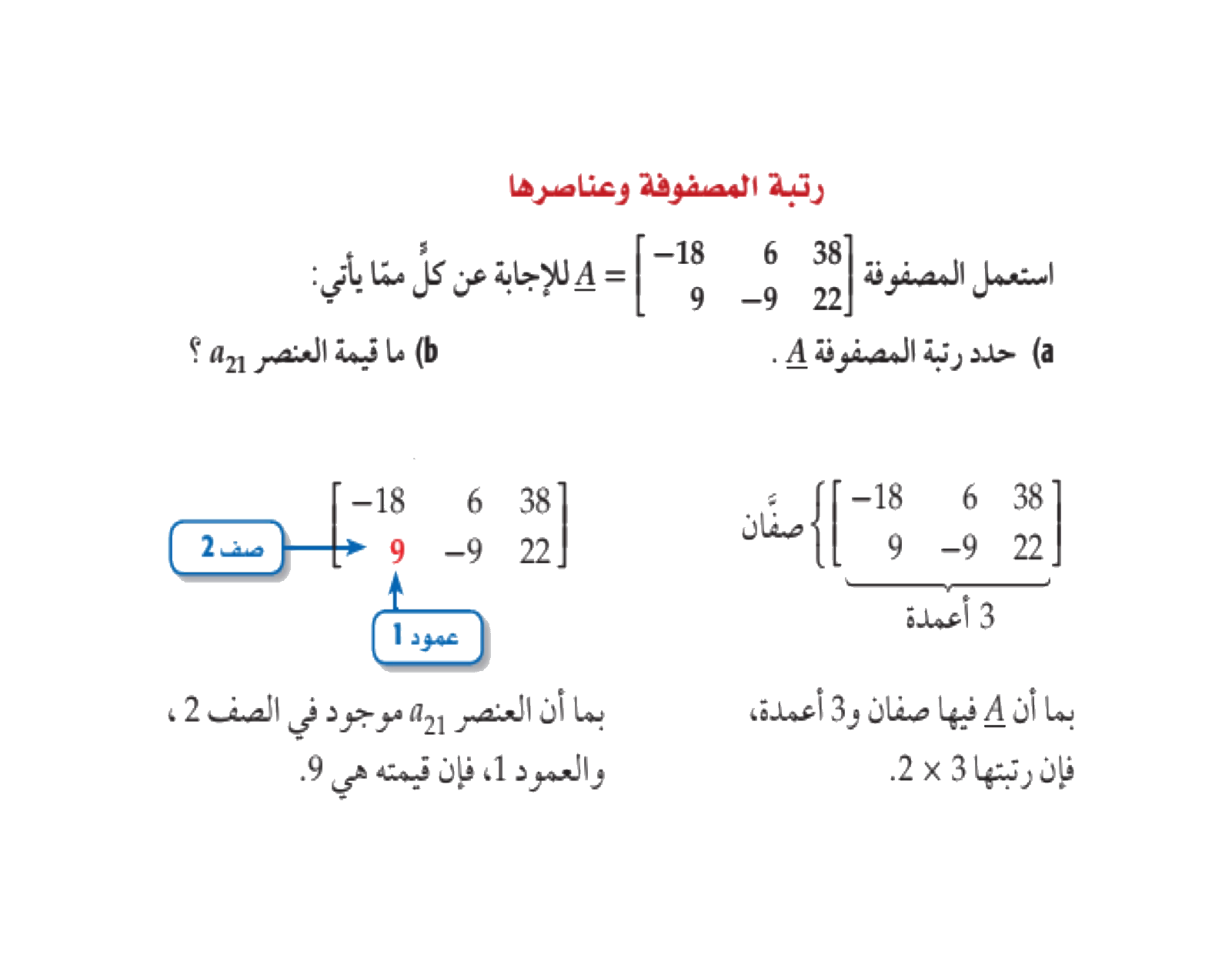 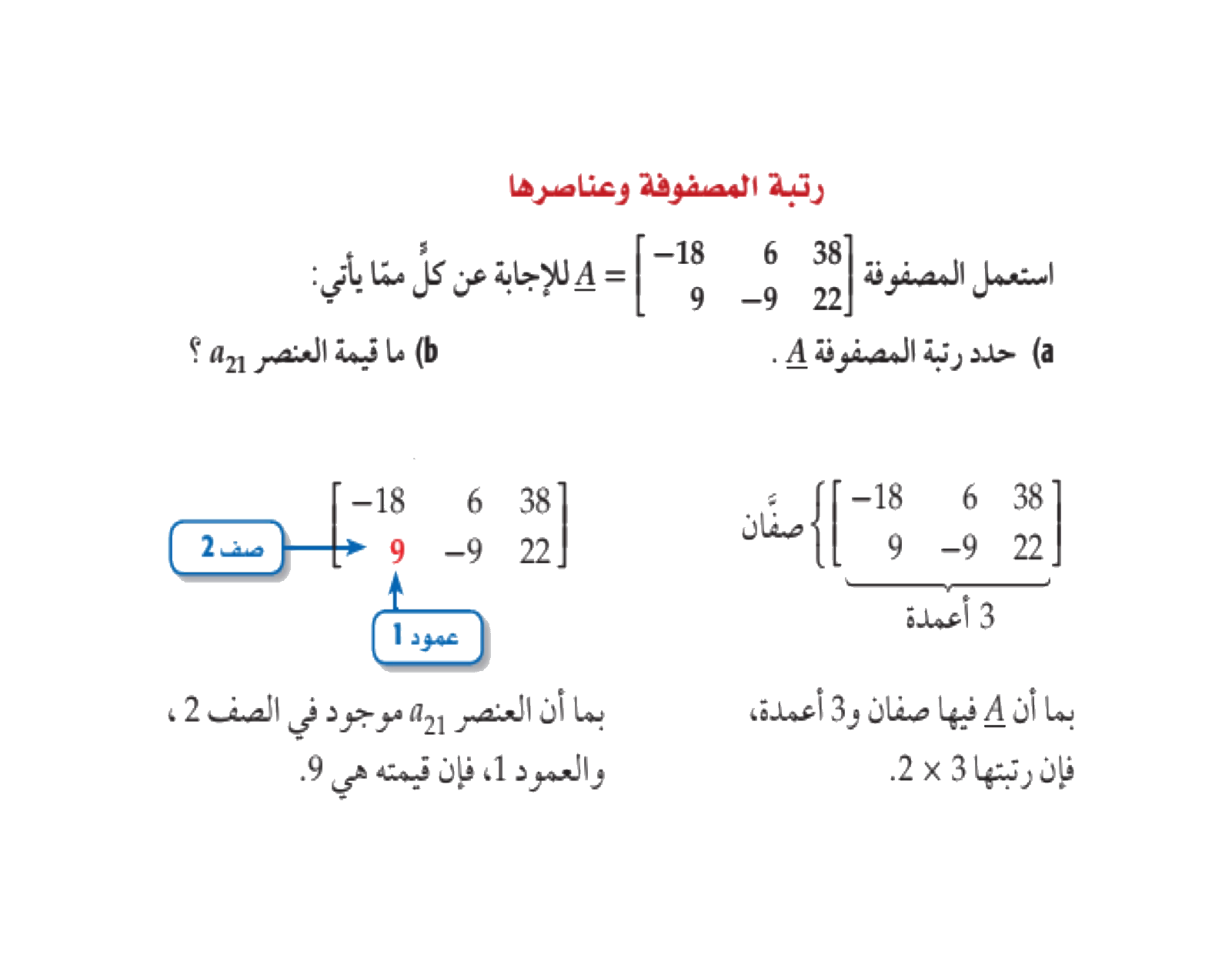 11
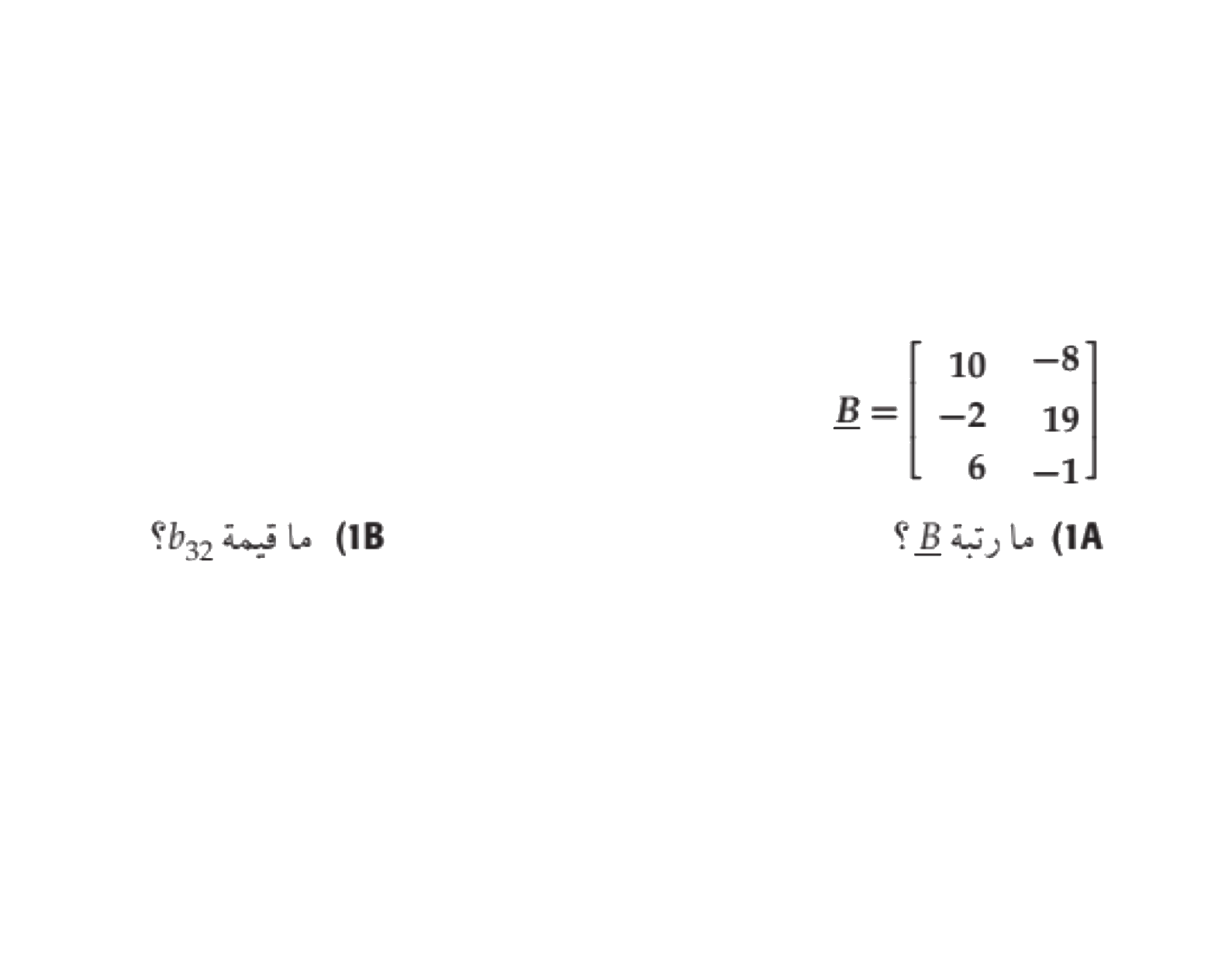 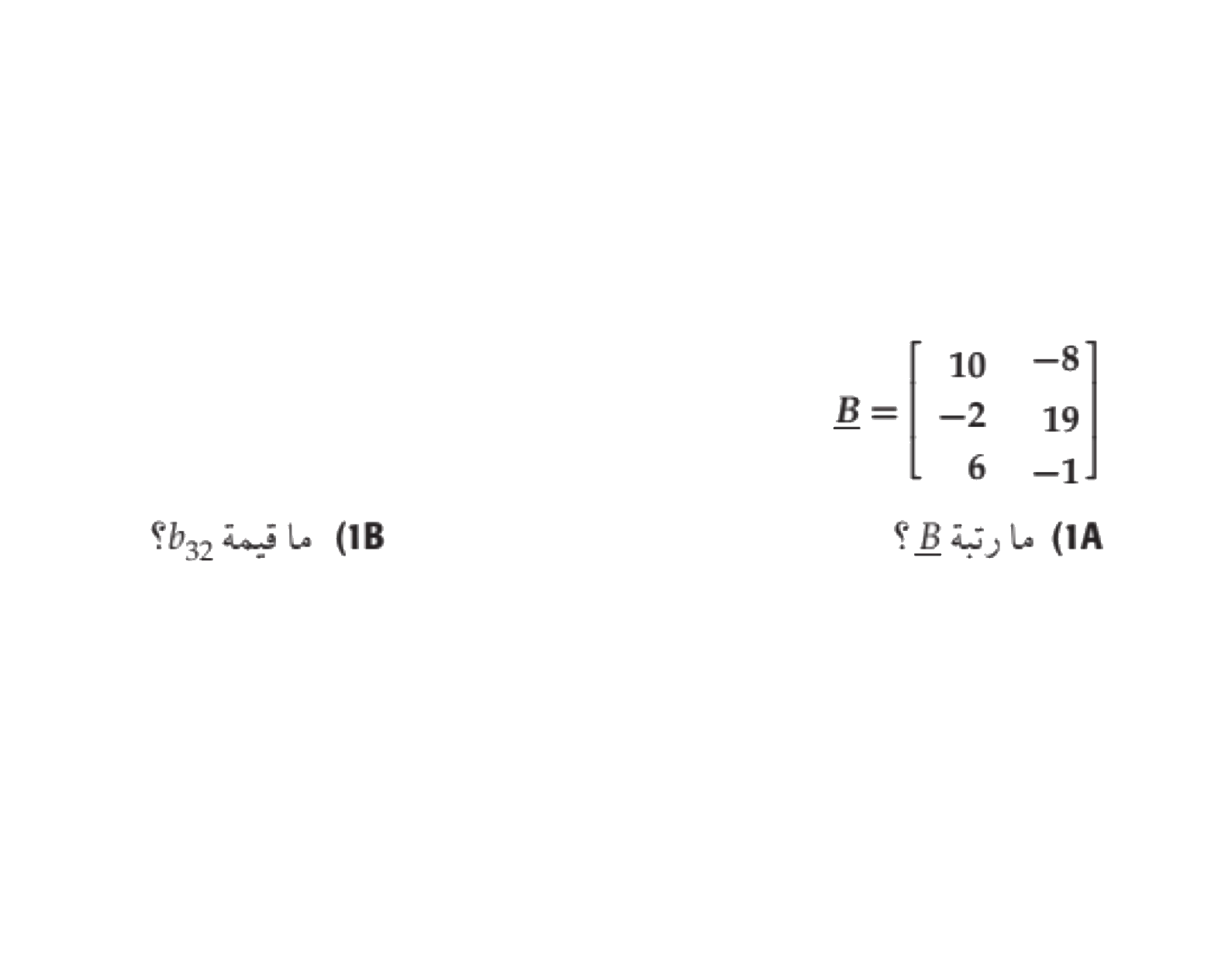 تحقق من فهمك
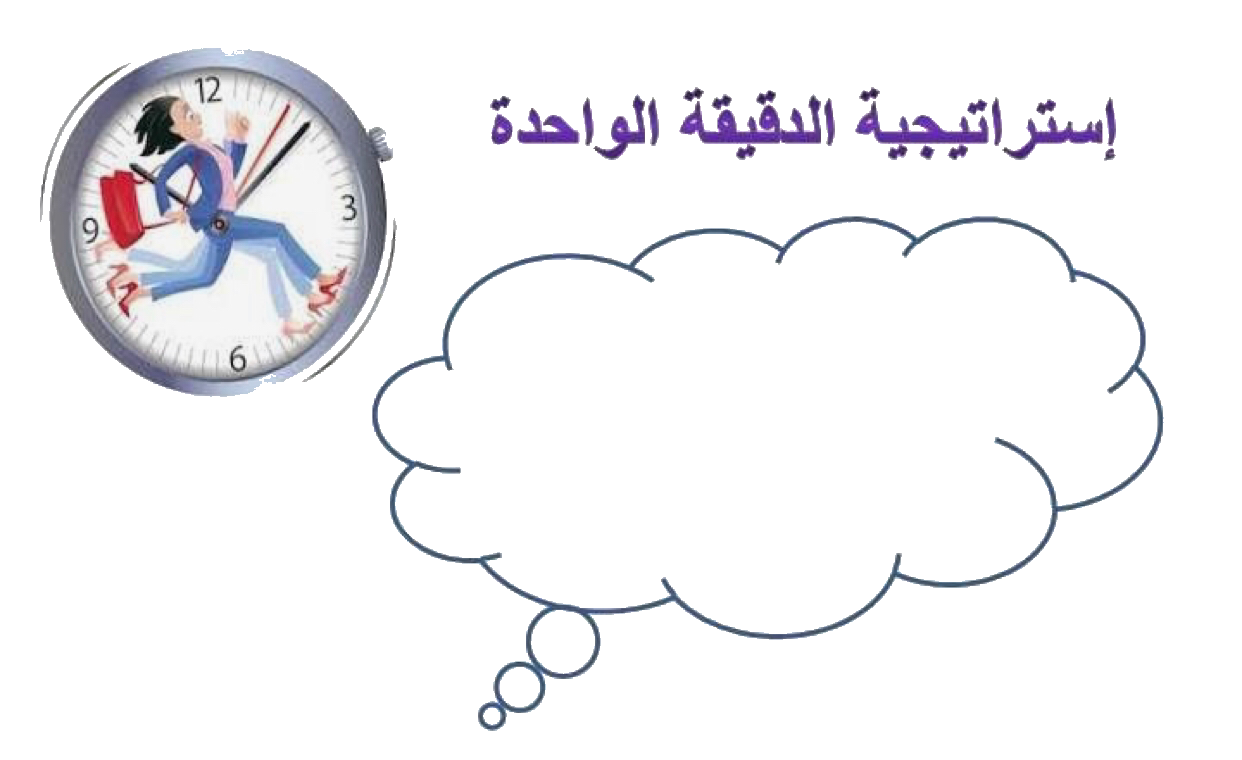 12
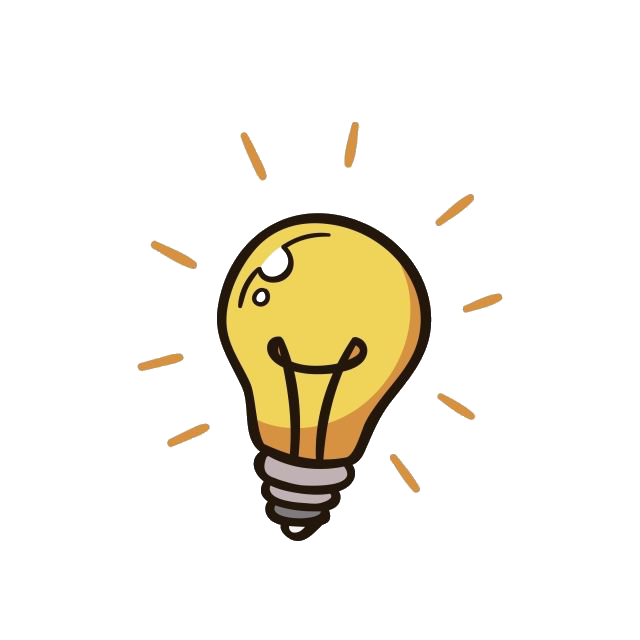 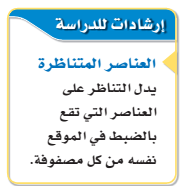 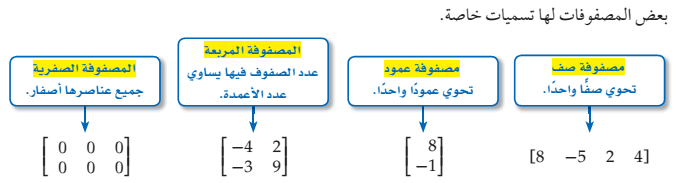 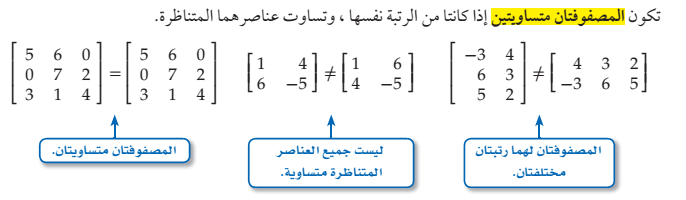 13
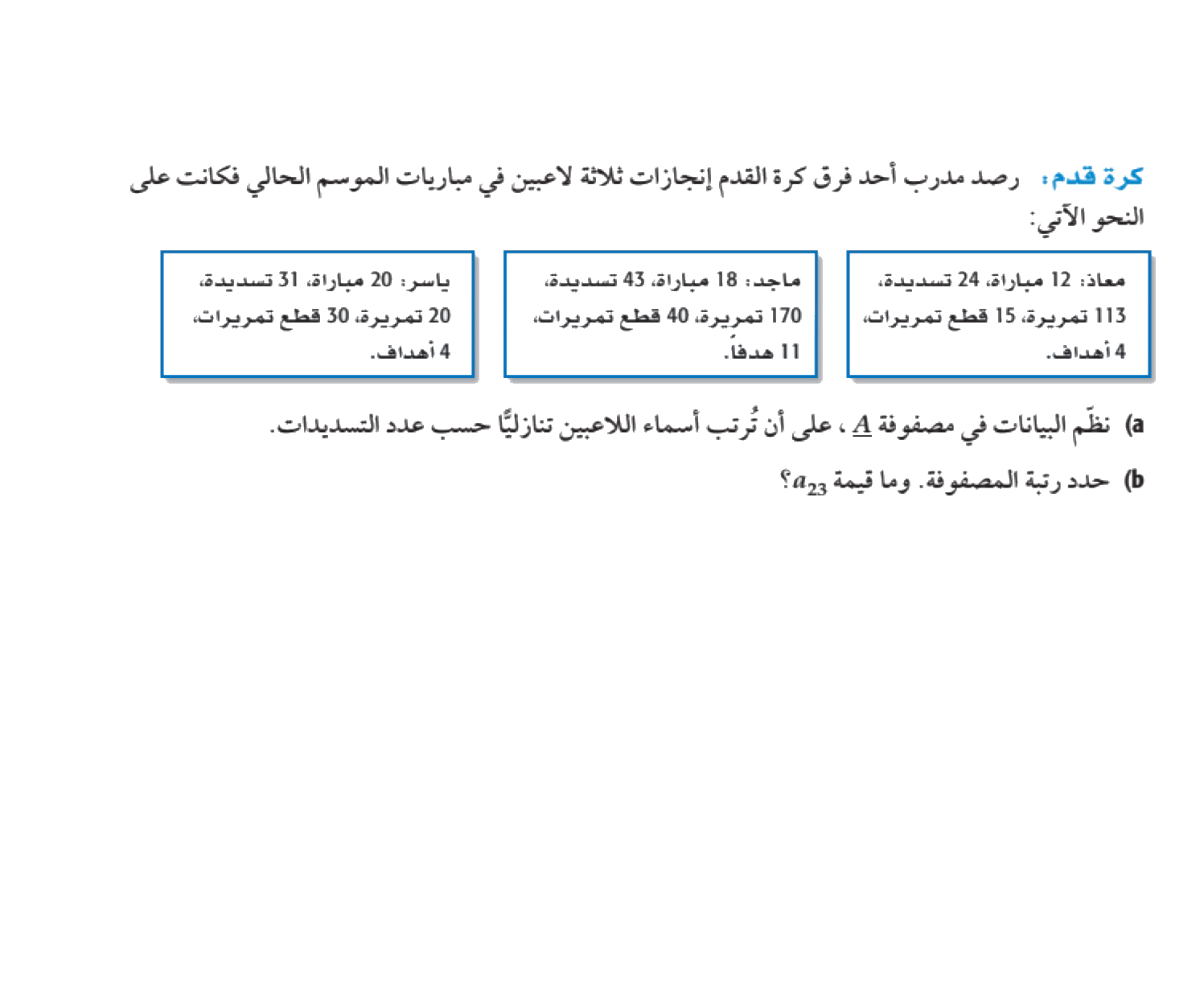 تنظيم البيانات في مصفوفة
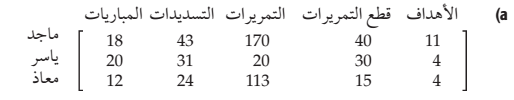 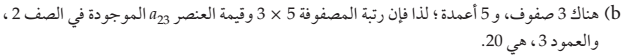 14
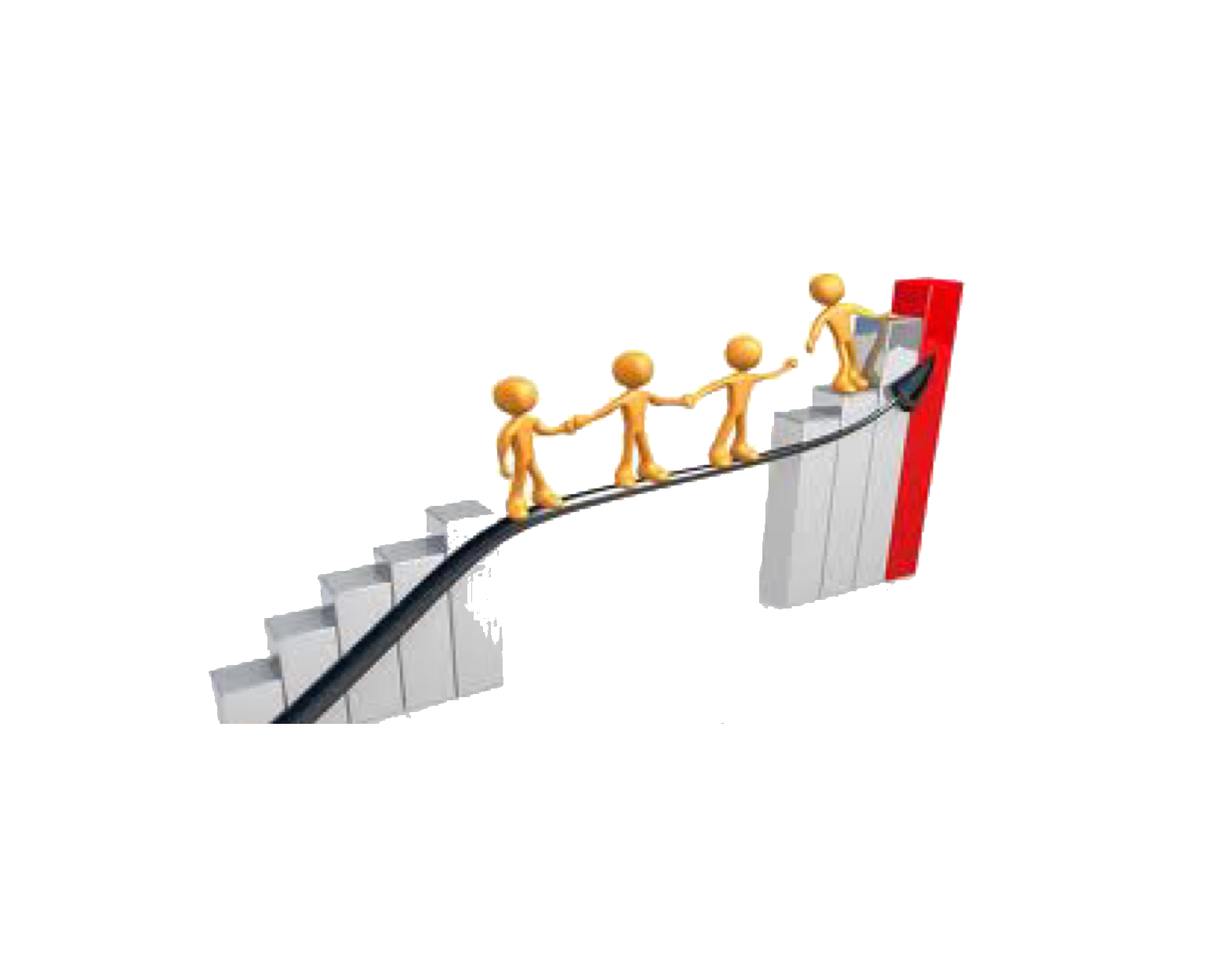 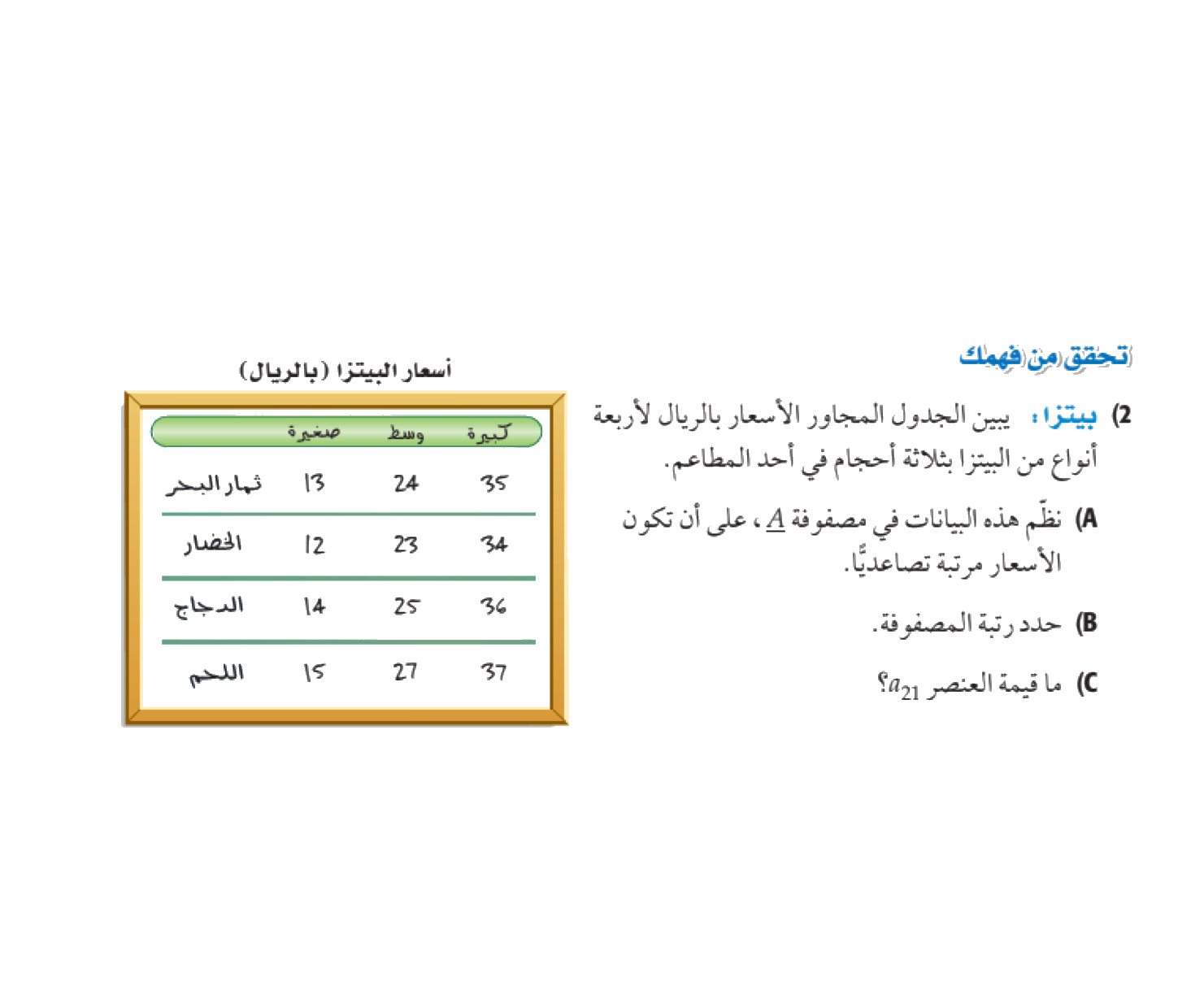 15
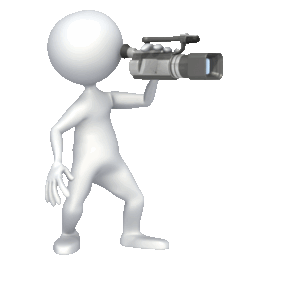 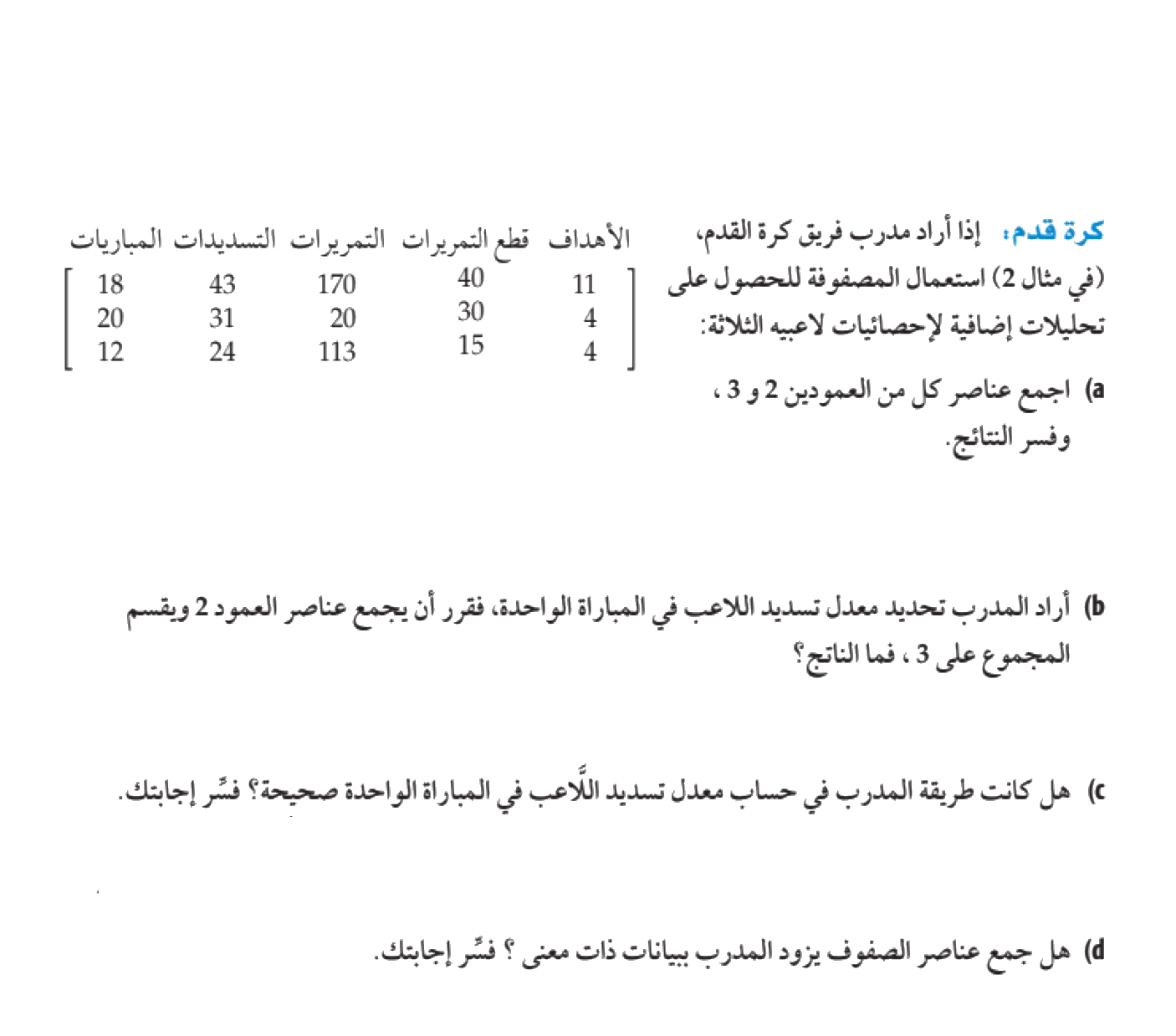 تحليل البيانات بأستعمال المصفوفات
16
تحقق من فهمك
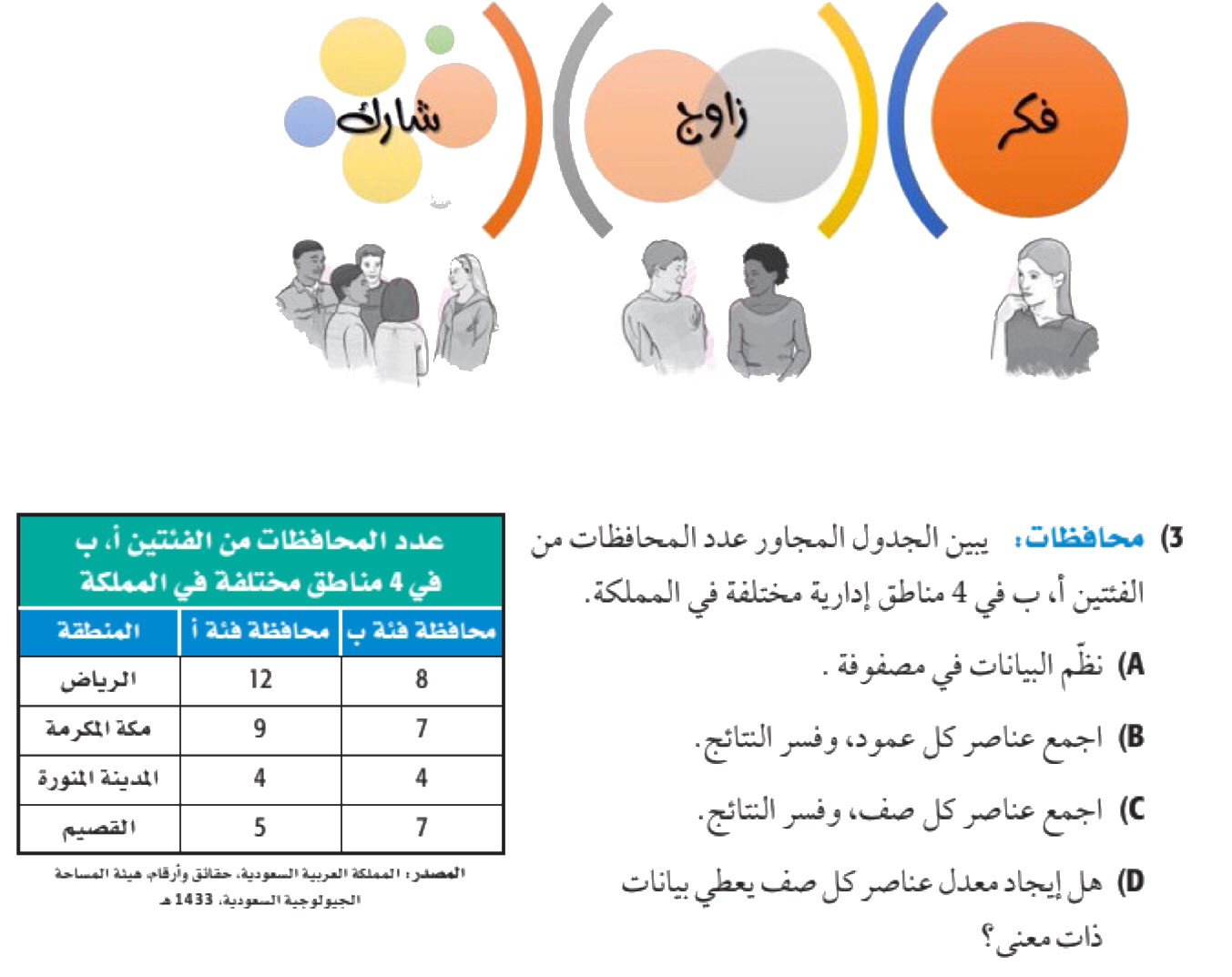 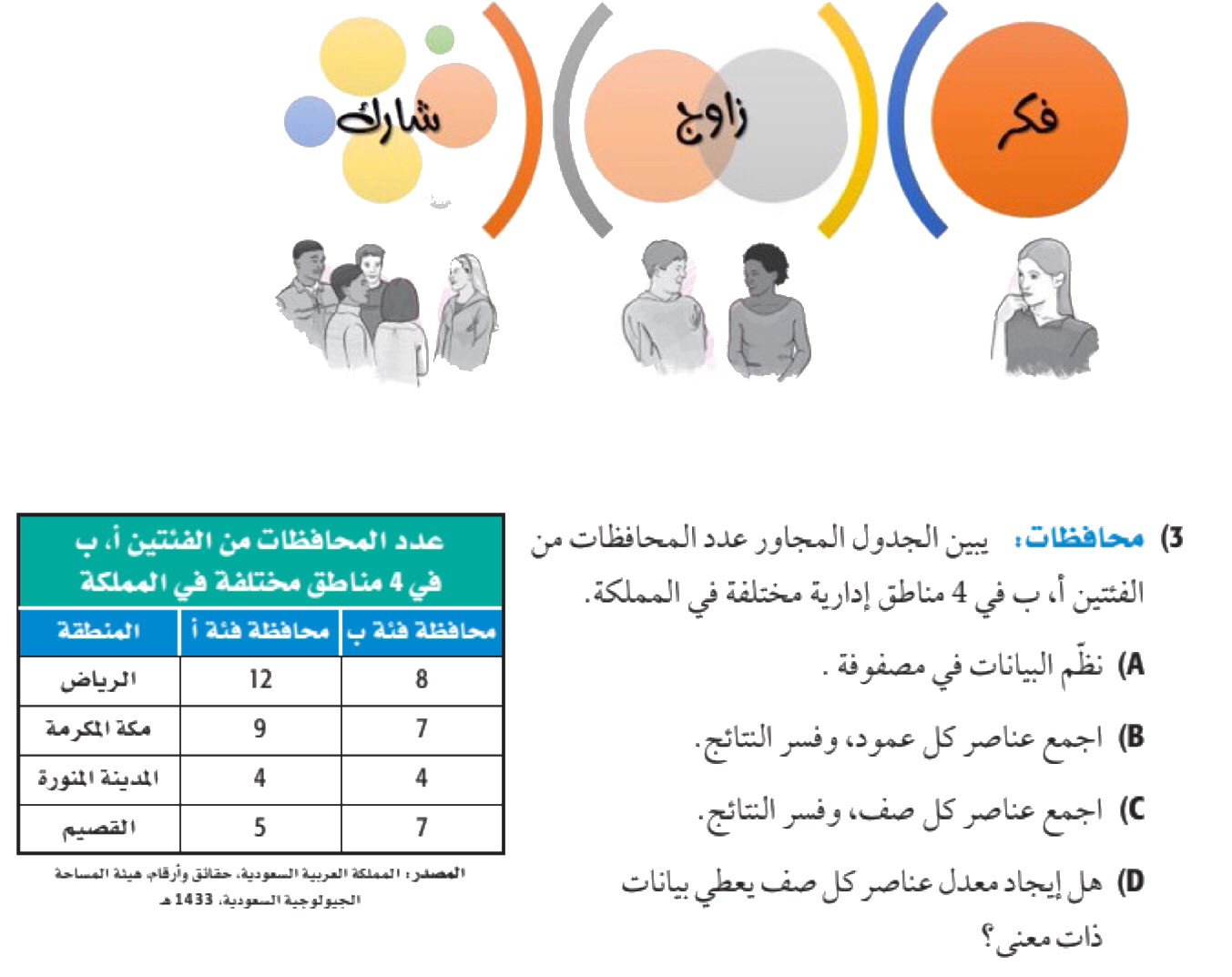 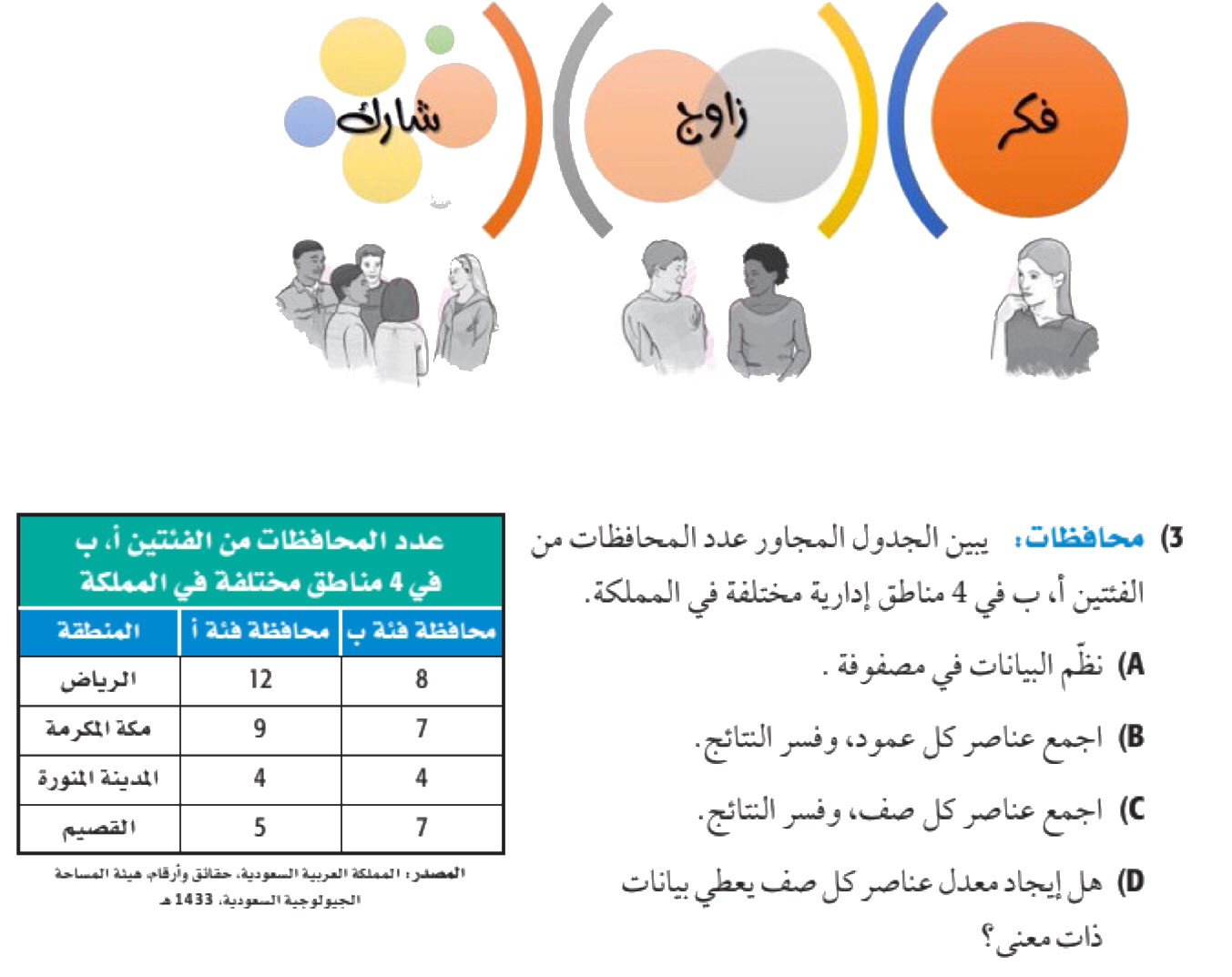 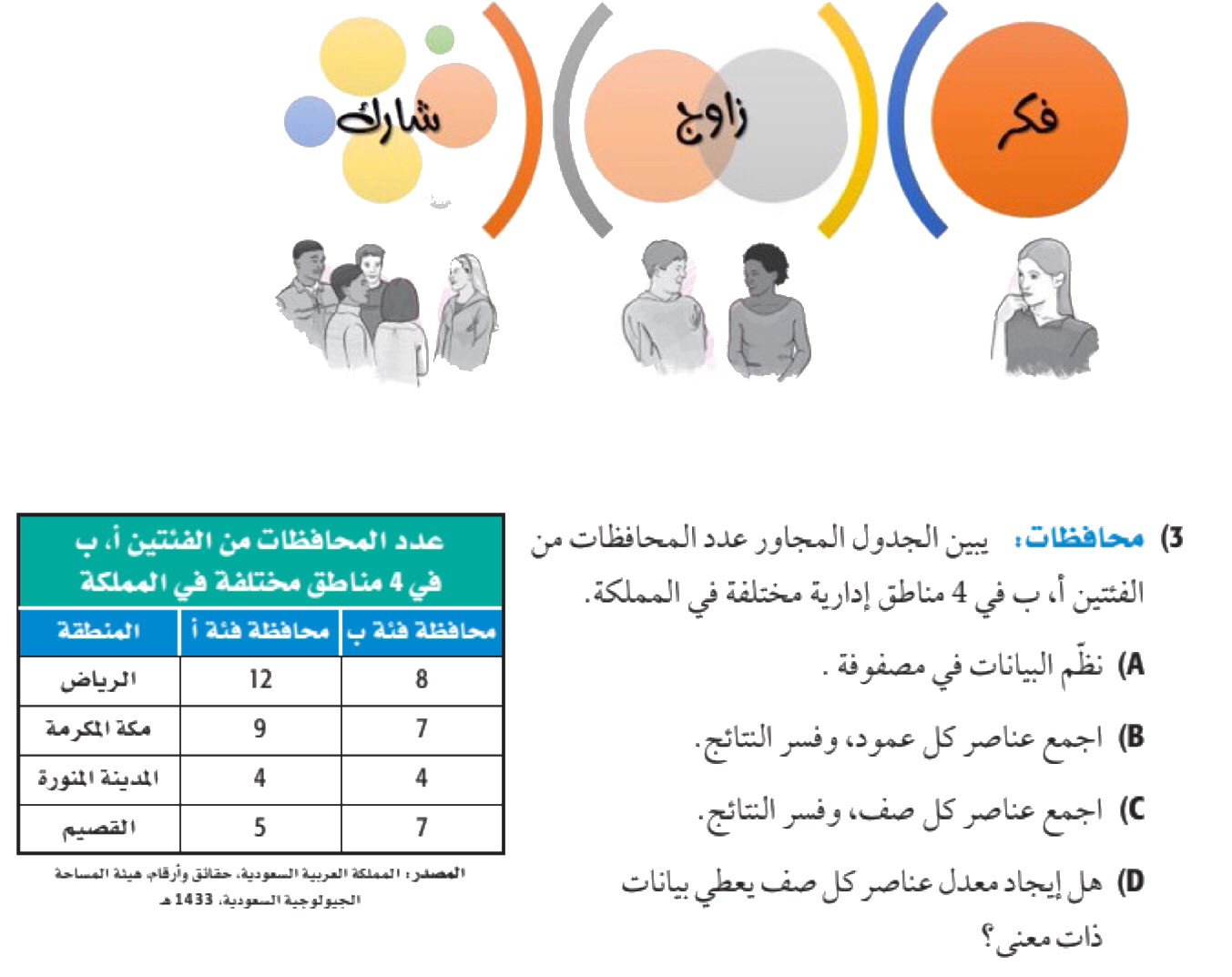 17
تأكد
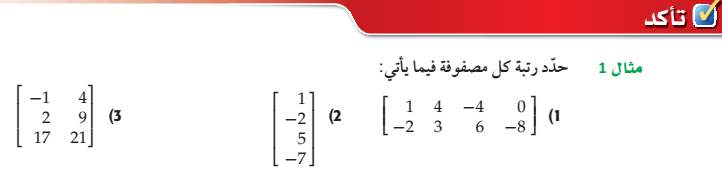 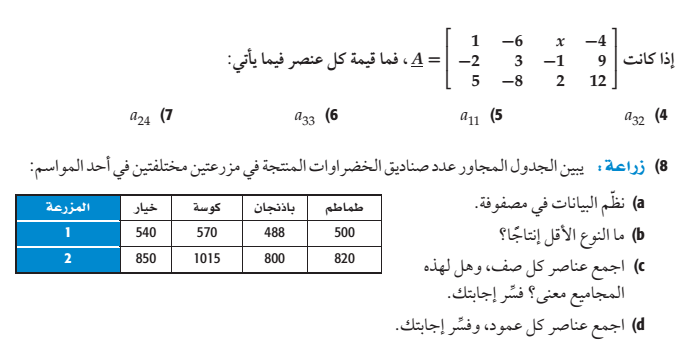 18
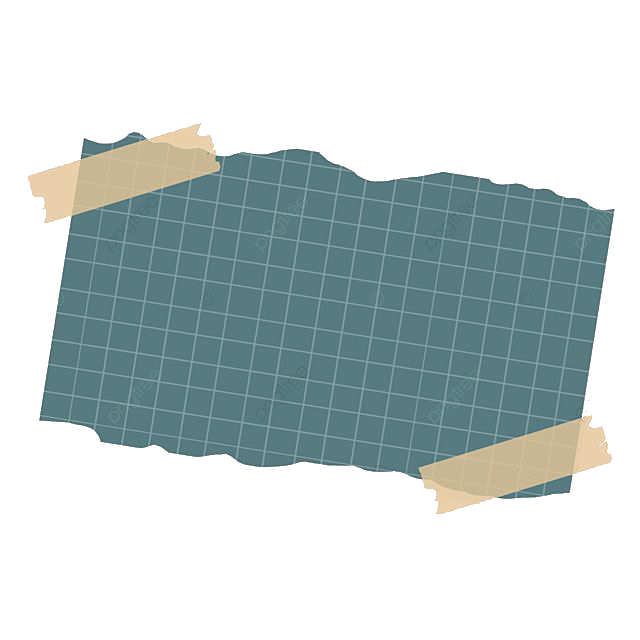 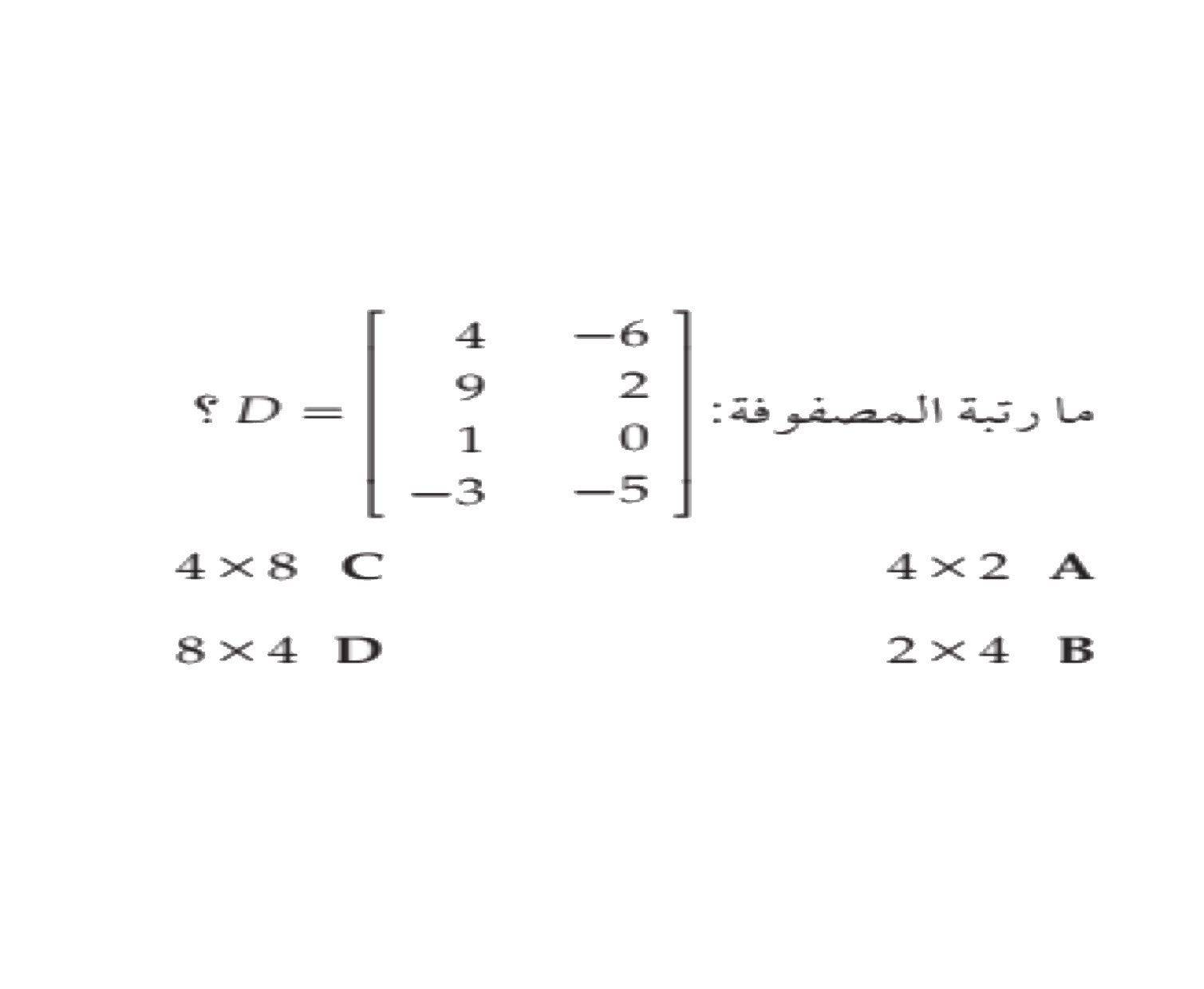 تقويم ختامي
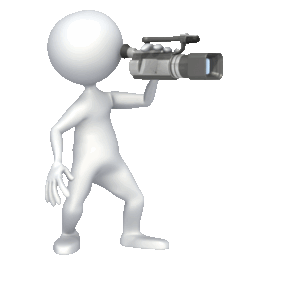 19
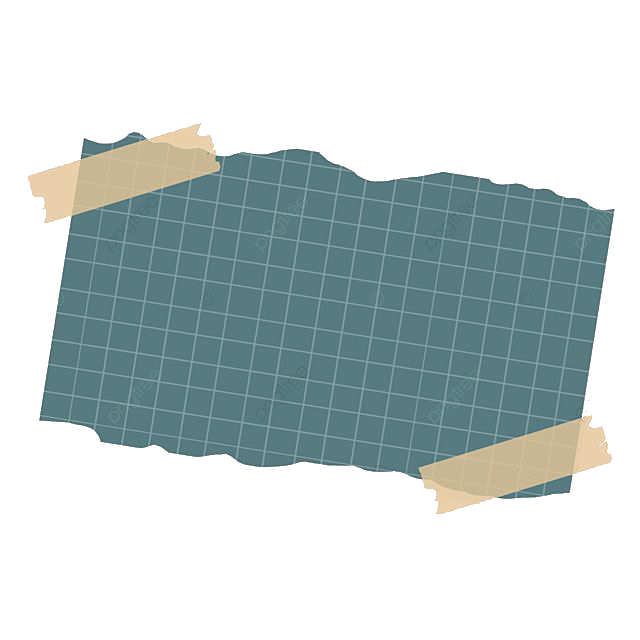 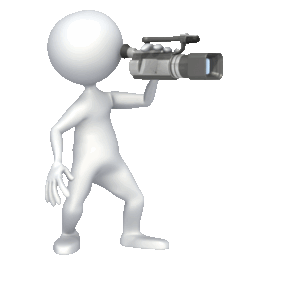 تحصيلي
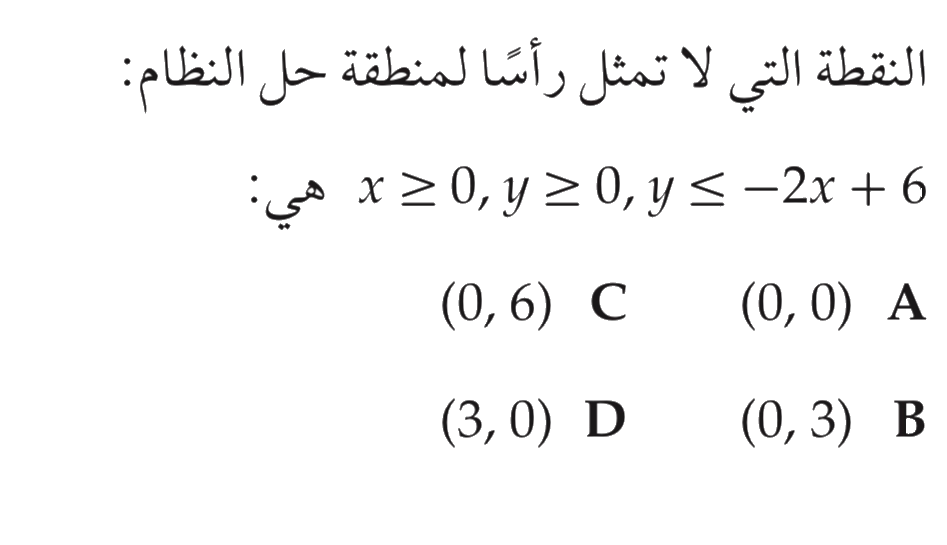 20